آشنایی با وسایل آزمایشگاه شیمی
یکی از مهارت های پرکاربرد در بسیاری از پروژه های علمی شناخت وسایل آزمایشگاهی و چگونگَی کار با آنها است.
به انجام رساندن مراحل مختلف یک تحقیق.
لوله آزمایش
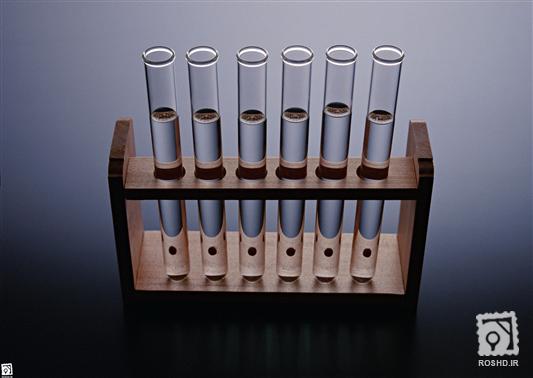 گرم کردن مقادیر کم مواد
ترکیب کردن مواد مایع یا جامد در مقادیر کم
نگه داشتن مواد
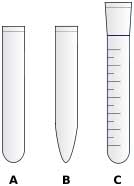 بشر
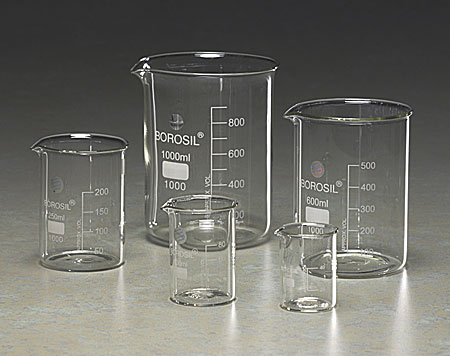 بالن
ارلن
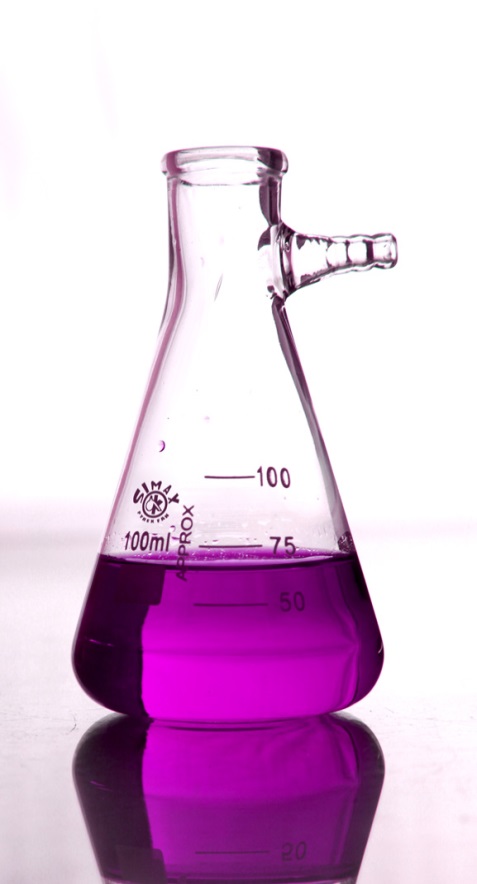 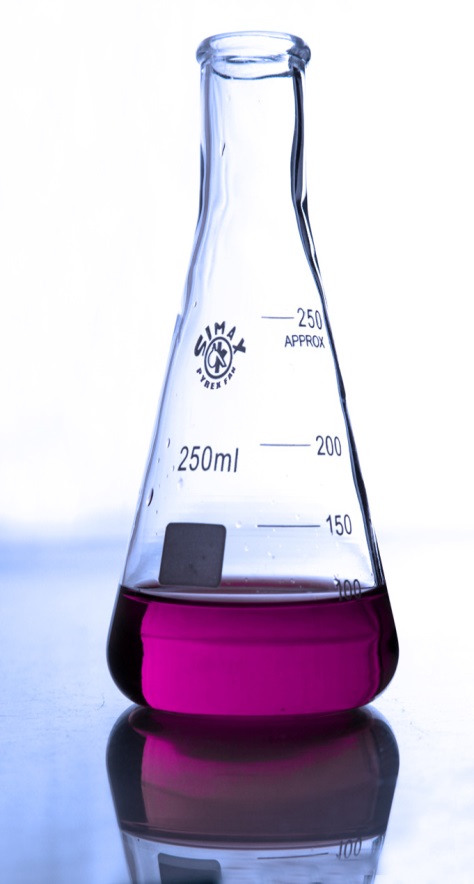 بورت
اندازه گیری دقیق مایعات
مورد استفاده در تیتراسیون
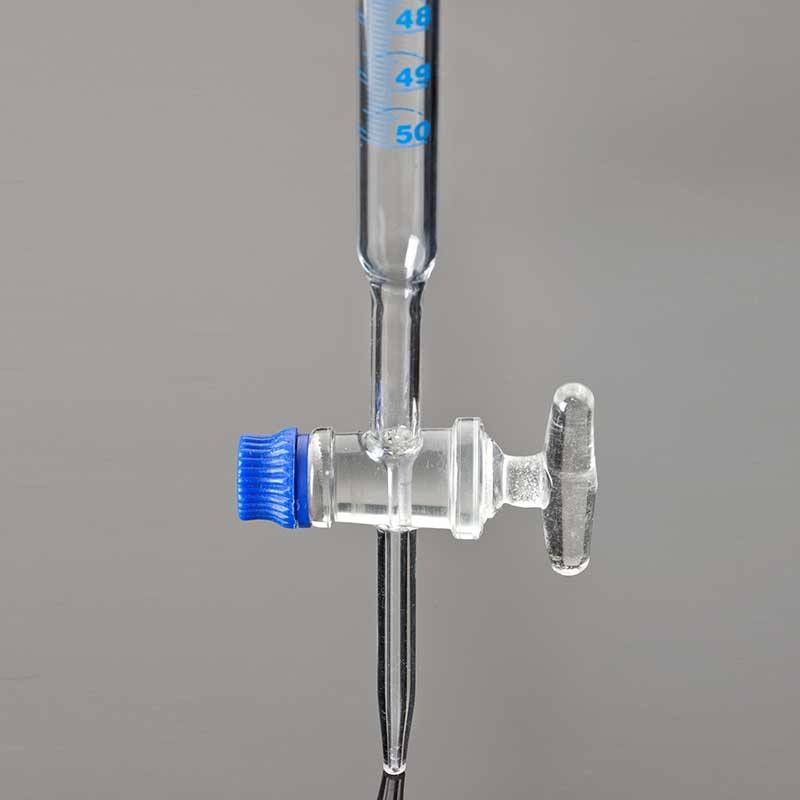 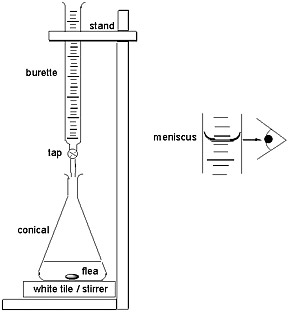 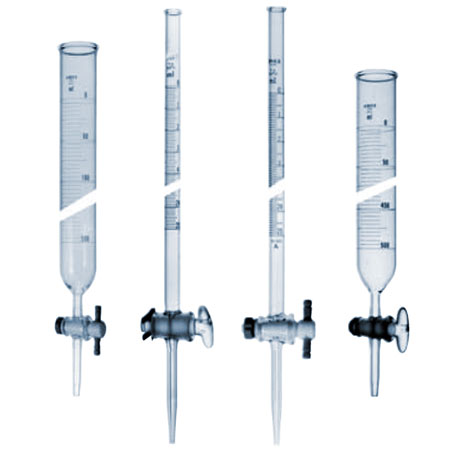 پیپت
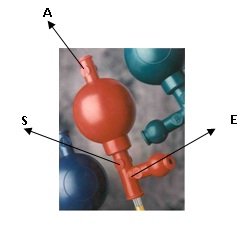 برداشتن حجم معینی از مایعات با دقت بسیار بالا
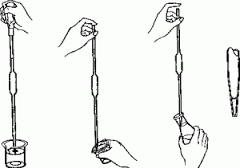 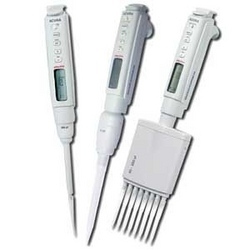 استوانه مدرج
استوانه پایه دار مدرج
برداشتن و انتقال حجم های بزرگتر از پیپت
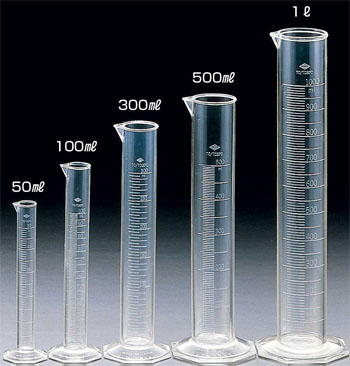 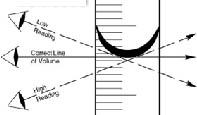 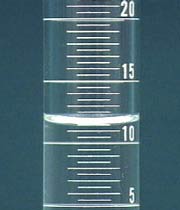 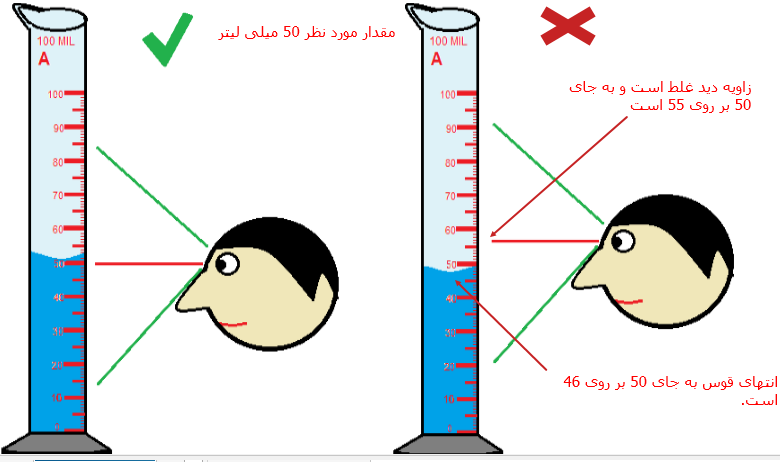 قیف جدا کننده
جداسازی مایعات براساس شاخص چگالی
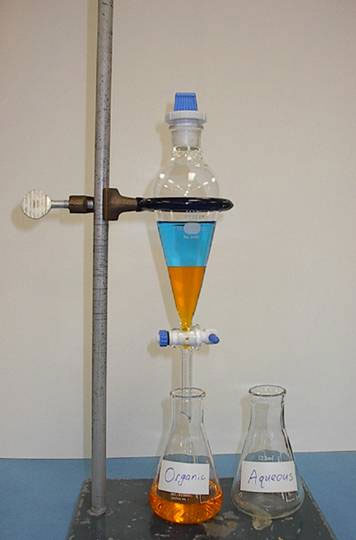 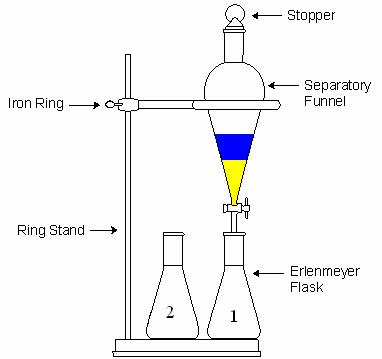 مبرد مارپیچ
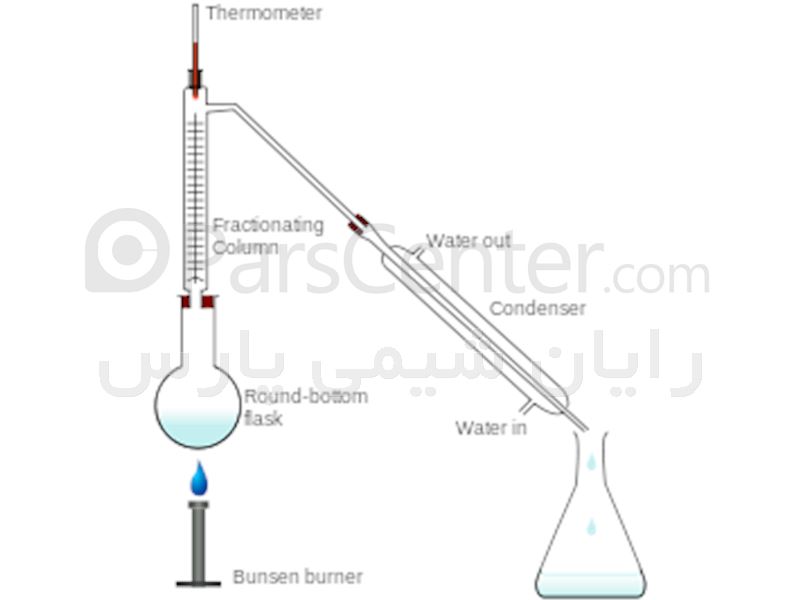 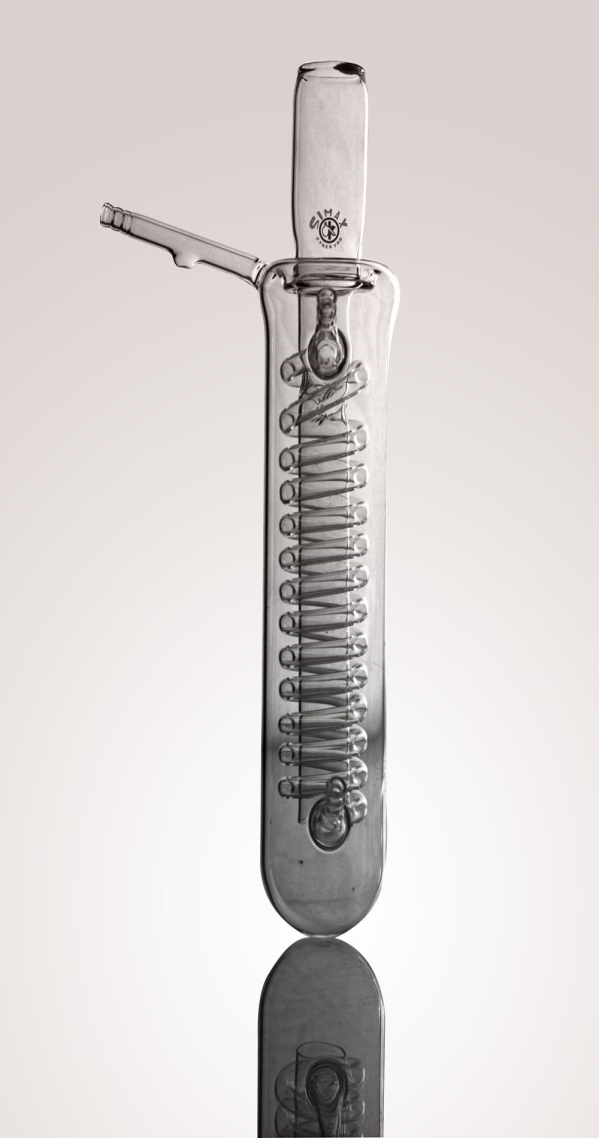